Global gyrokinetic studies of Negative Triangularity turbulence
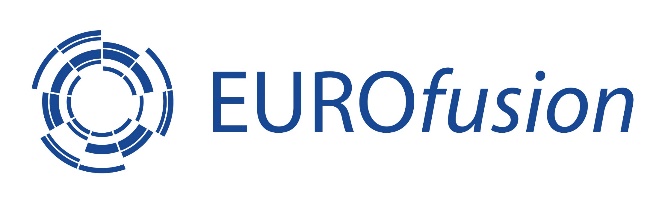 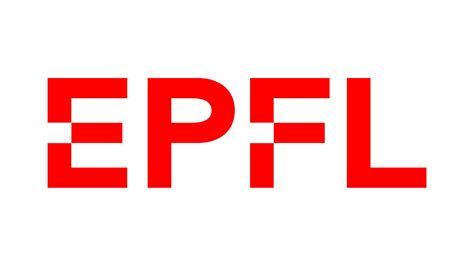 P. Donnel, G. Di Giannatale, L. Villard
P. Donnel, TSVV2 progress meeting, 02/12/2021
|  PAGE 1
P. Donnel, TSVV2 progress meeting, 02/12/2021
Preparation of ORB5 for the study
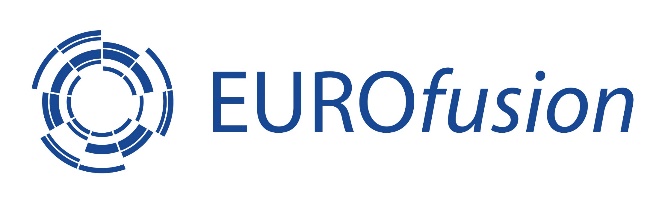 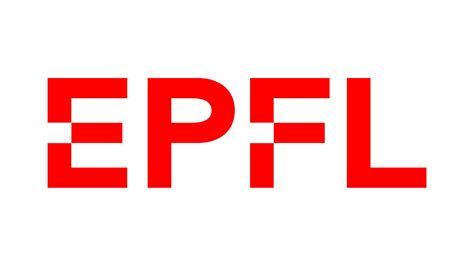 Recent upgrades
ORB5 [Lanti 2019]
Arbitrary geometry


Hybrid electron model (trap.=kin., pas.=adia.)


Global


Flux driven


Collisions


Robust boundary conditions (edge study)
ECRH/ECCD source [Donnel 2021]
Non linear and multi-species collisions
[Donnel 2021]
Introduction of a buffer zone
P. Donnel, TSVV2 progress meeting, 02/12/2021
|  Page 2
Realistic ECRH/ECCD source
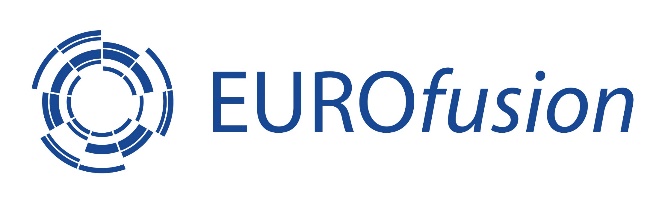 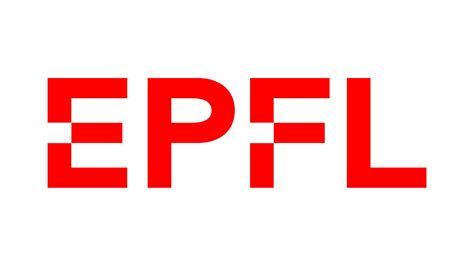 Analytical developpment of a quasilinear operator to model ECRH [Donnel 2021] and ECCD [to be submitted] in the case of an equatorial propagation of the beam.
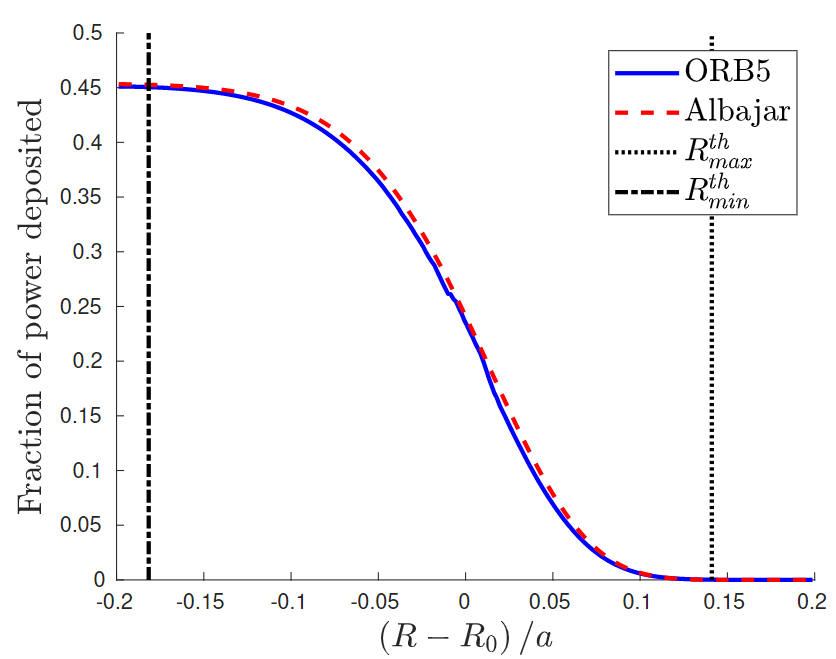 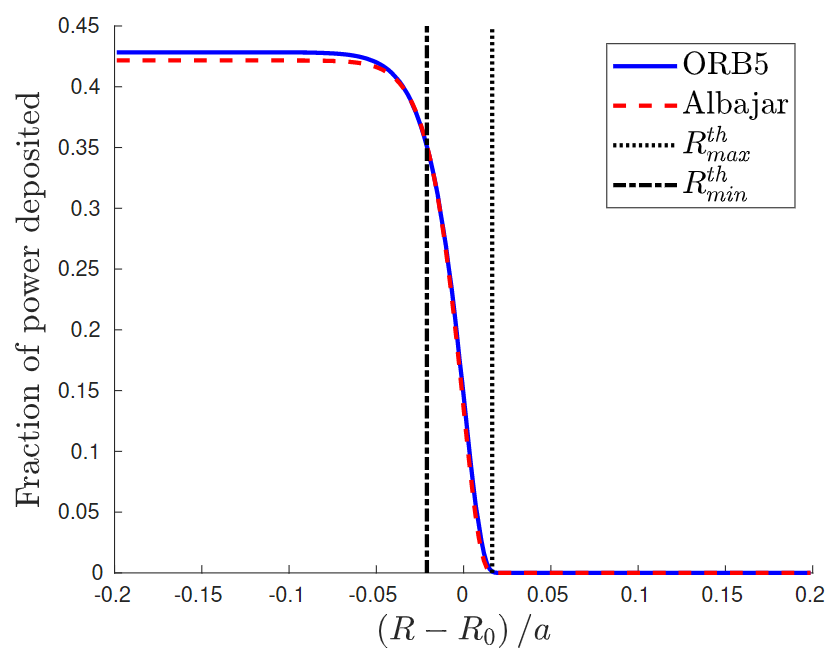 ECCD
ECRH
Comparisons with LUKE/C3P0 are ongoing
P. Donnel, TSVV2 progress meeting, 02/12/2021
|  Page 3
Three options for the buffer zone
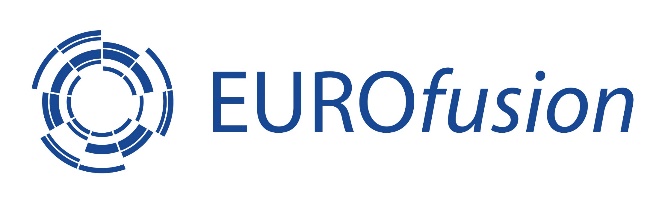 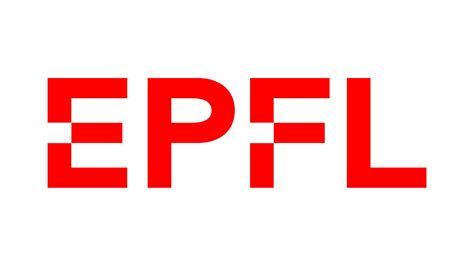 P. Donnel, TSVV2 progress meeting, 02/12/2021
|  Page 4
Generation of the MHD equilibrium with CHEASE
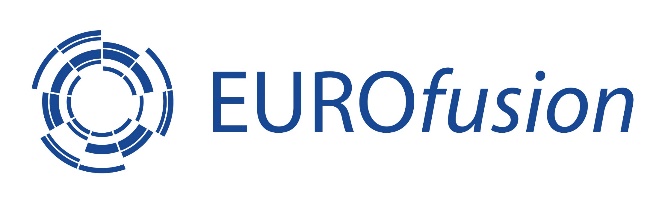 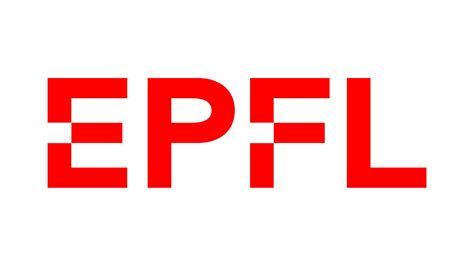 CHEASE is a MHD equilibrium solver. It needs as an input
The shape of the plasma boundary
Profiles of pressure and plasma current


The following steps have been performed to construct the equilibria for the study
Identify a pair of well diagnosed TCV shots with positive and negative triangularity
Take the experimental profiles and extend them in prevision of the buffer (flat pressure, no current, change the shape of the plasma boundary)
Make sure the equilibria are in agreement with experimental datas (profiles in the «core», plasma shape at the «LCFS»)
P. Donnel, TSVV2 progress meeting, 02/12/2021
|  Page 5
Choice of the initial profiles for the study
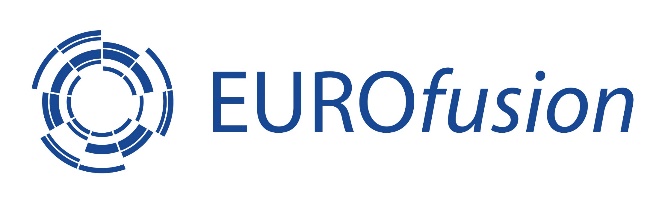 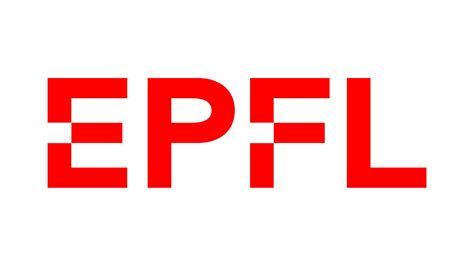 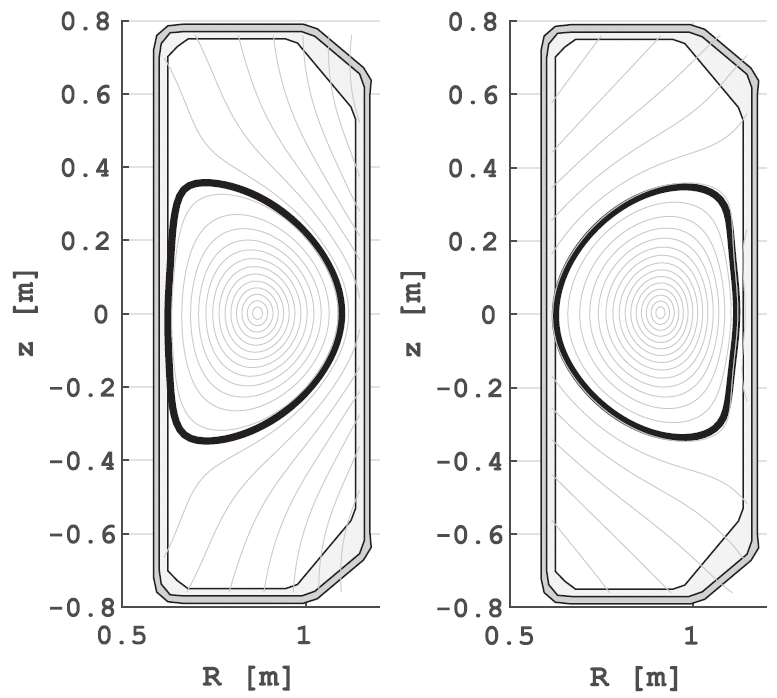 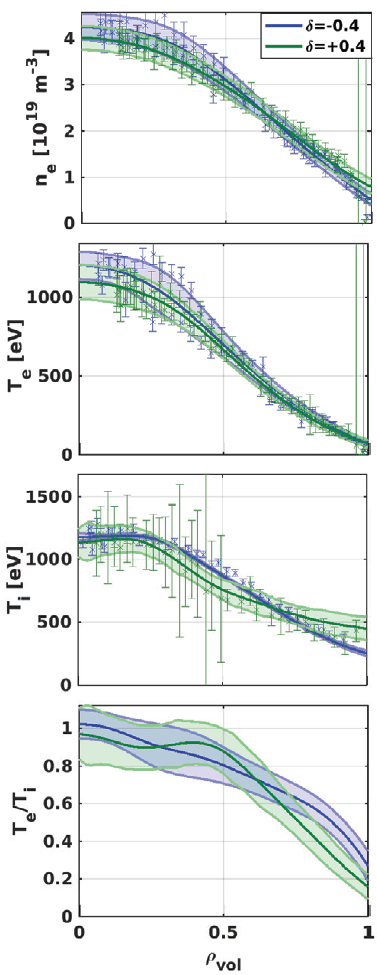 Two well diagnosed TCV shots with matched profiles (60797 for δ>0, 58499 for δ<0) have been chosen.
For this parameters, a mixed ITG/TEM turbulence is predicted (TEM dominant [Merlo 2019] )
[Fontana 2020]
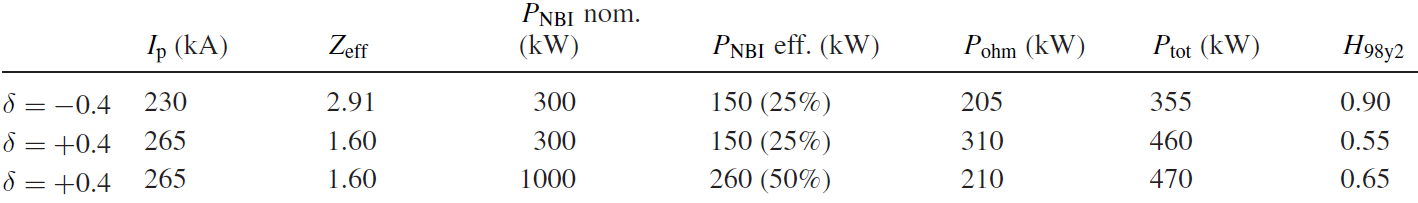 P. Donnel, TSVV2 progress meeting, 02/12/2021
|  Page 6
Hybrid e- + collision + ECRH + shaping
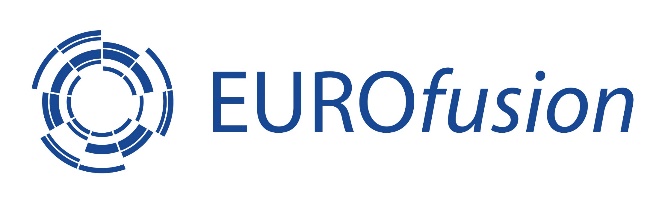 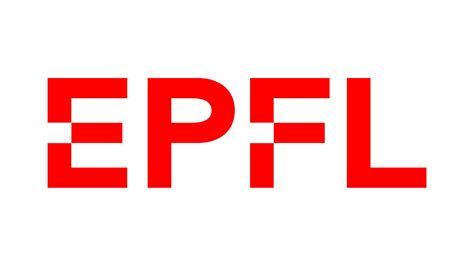 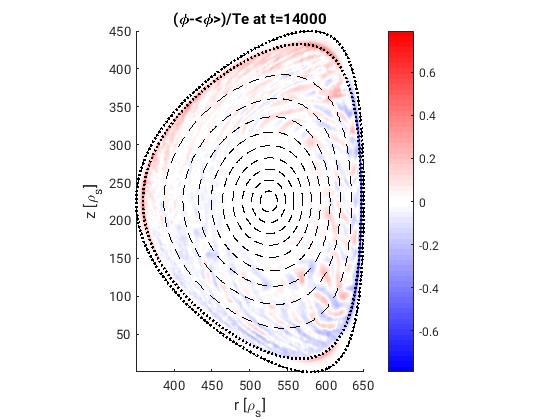 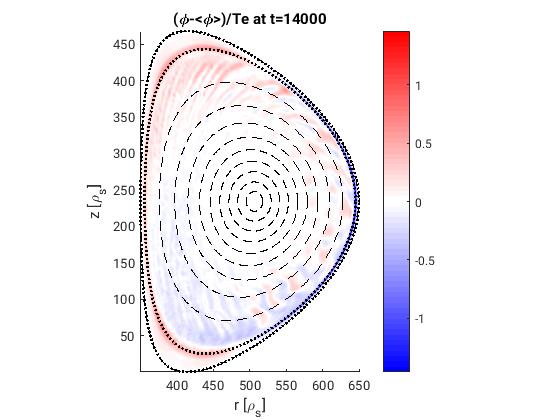 Smaller fluctuations in the case of negative triangularity
Buffer zone
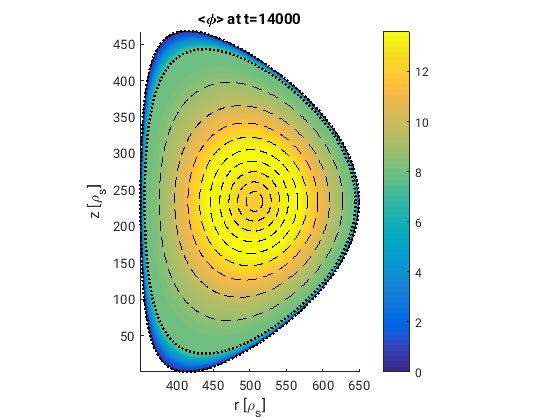 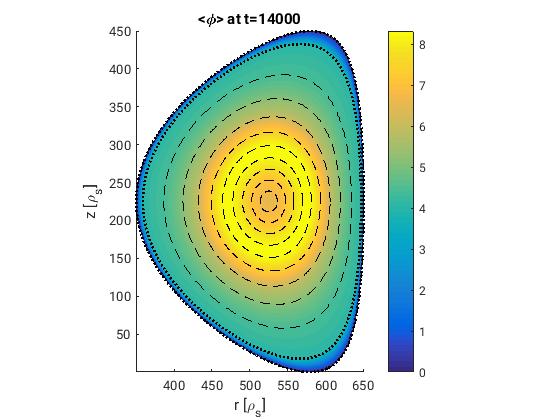 Large impact of shaping on the electric potential development
P. Donnel, TSVV2 progress meeting, 02/12/2021
|  Page 7
Important effect of time on the buffer potential
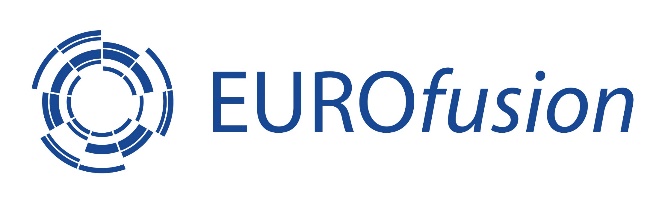 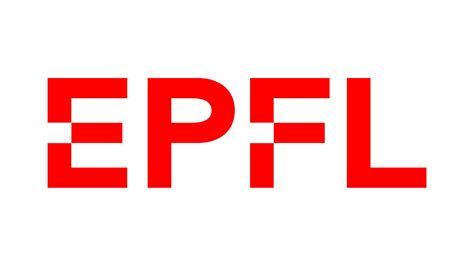 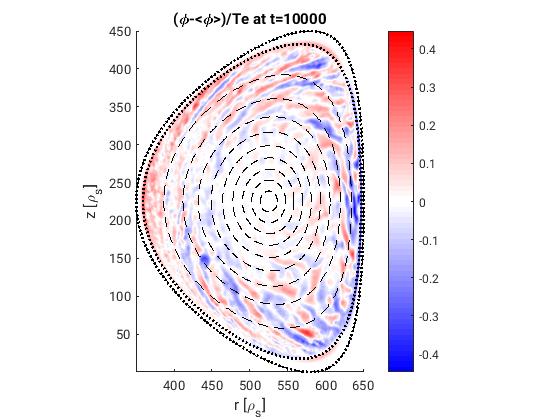 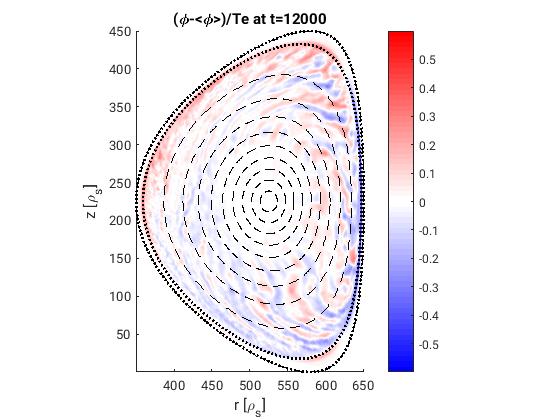 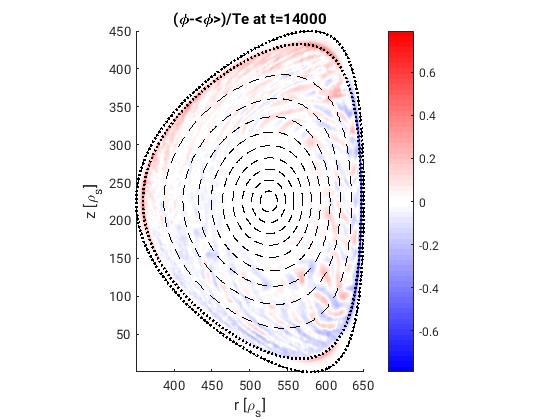 time
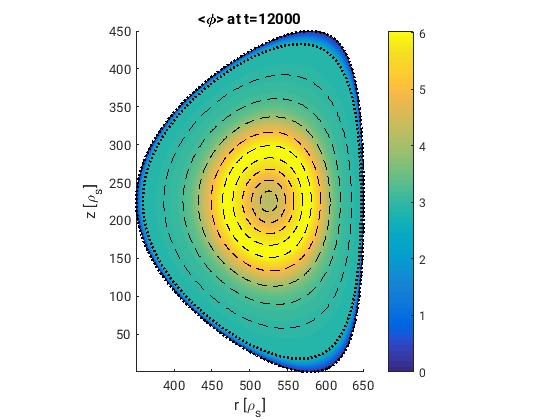 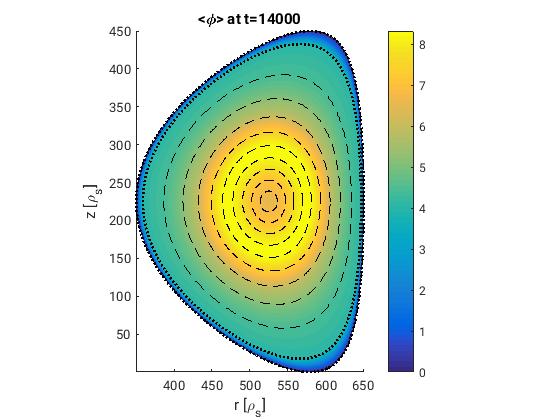 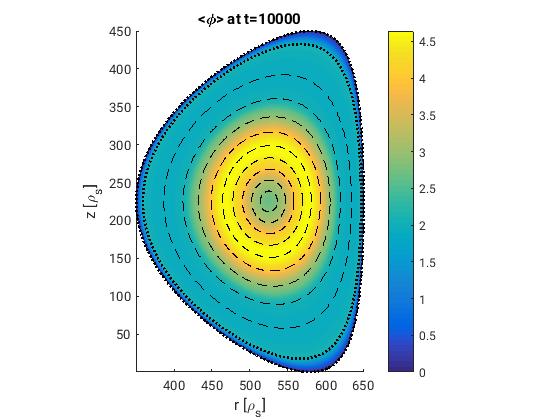 P. Donnel, TSVV2 progress meeting, 02/12/2021
|  Page 8
Energy decaying rate
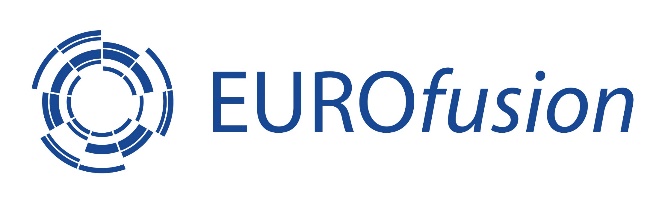 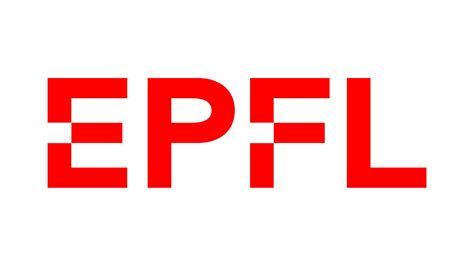 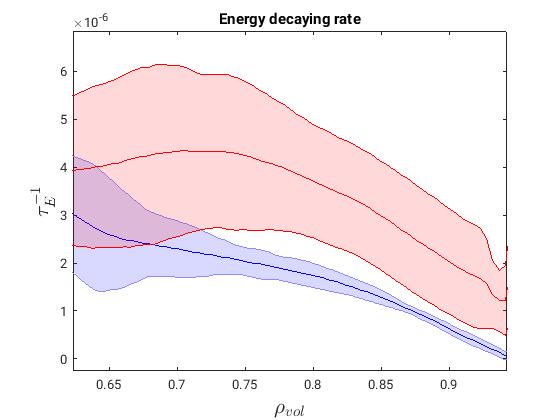 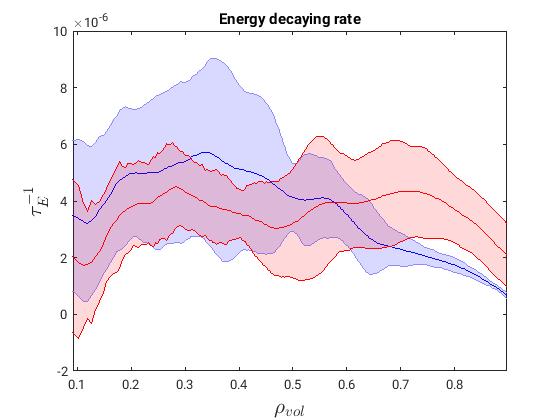 δ<0
δ>0
δ<0
δ>0
δ<0
δ>0
Significant improvement of confinement in negative triangularity in the edge. Marginally the opposite in the core
P. Donnel, TSVV2 progress meeting, 02/12/2021
|  Page 9
Particle confinement time
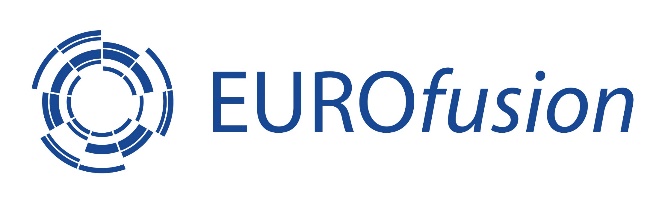 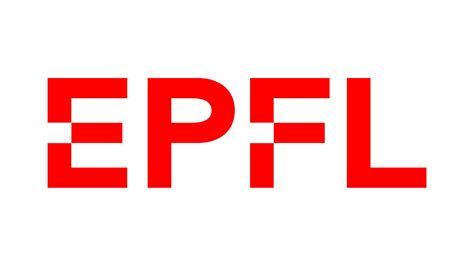 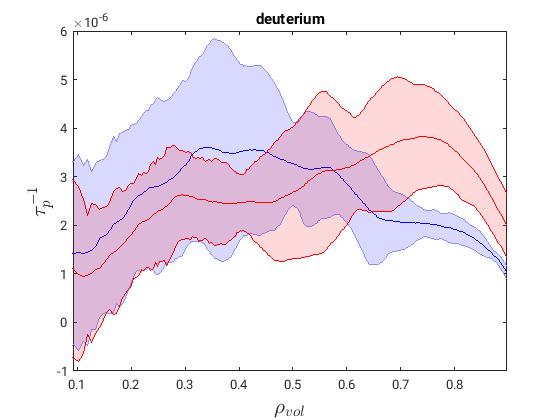 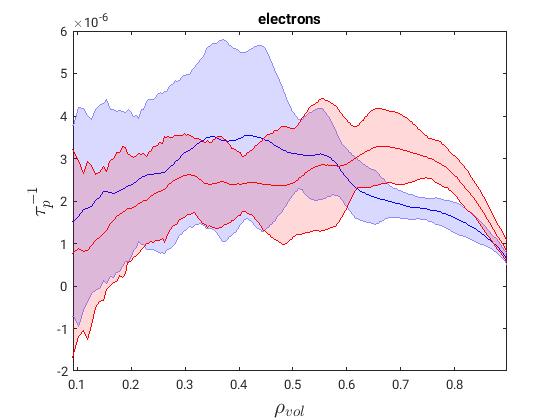 δ<0
δ>0
δ<0
δ>0
Significant improvement of confinement in negative triangularity in the edge. Marginally the opposite in the core
P. Donnel, TSVV2 progress meeting, 02/12/2021
|  Page 10
Limited impact of the source level
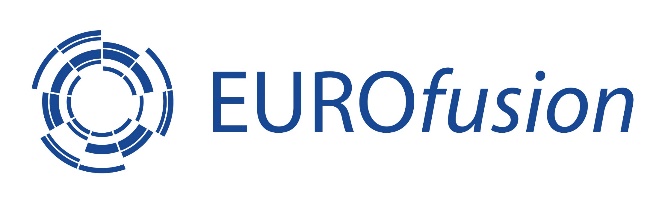 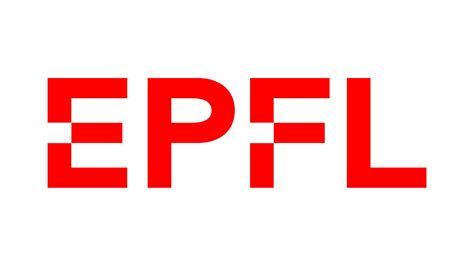 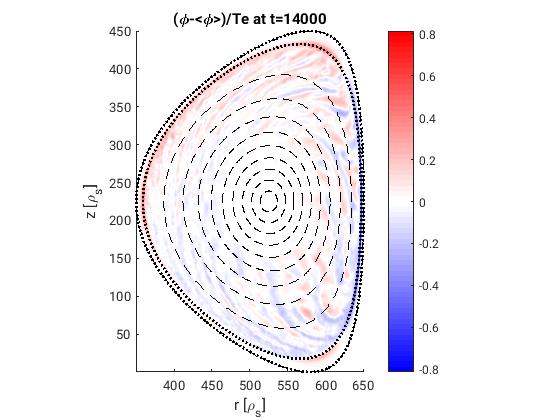 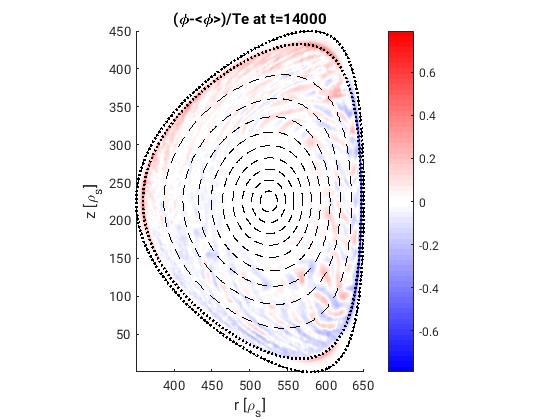 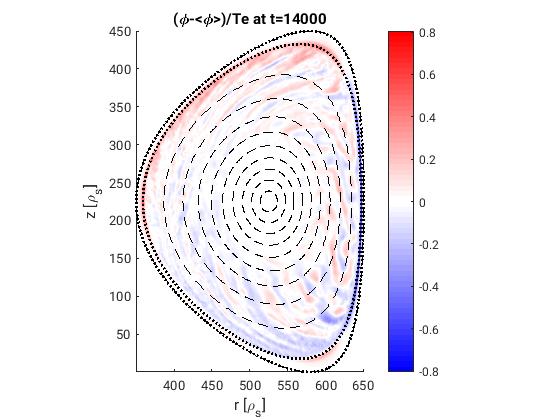 100 kW
300 kW
200 kW
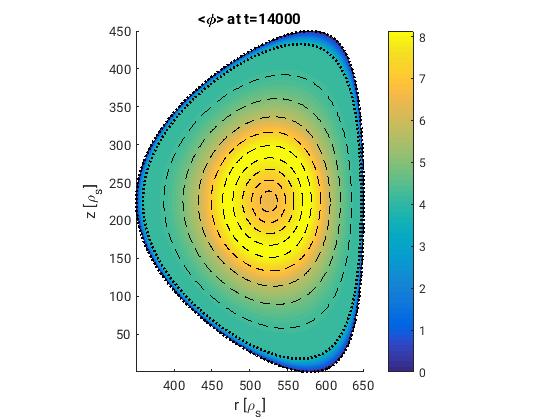 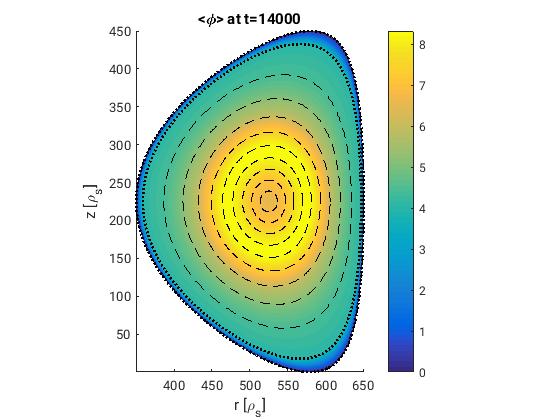 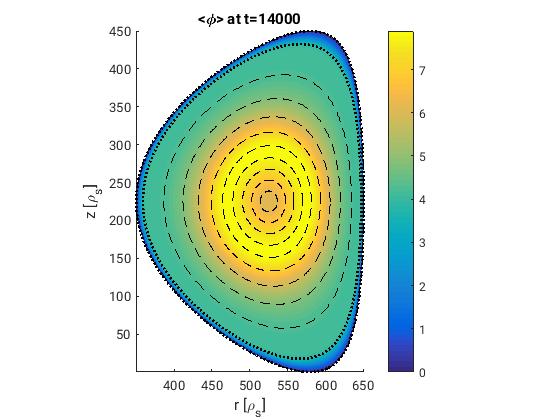 P. Donnel, TSVV2 progress meeting, 02/12/2021
|  Page 11
Conclusion
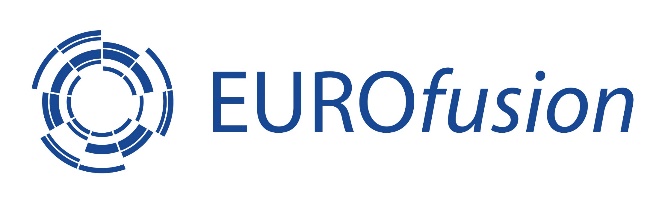 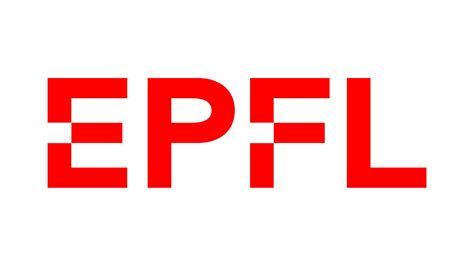 Flux-driven, global GK simulations of shaped plasmas in presence of collisions have been performed for the first time with ORB5


Improved confinement of negative triangularity retrieved (only when including trapped kinetic electrons and collisions)


Difficulty to reach  a quasi-steady state
Necessity to improve the boundary condition
P. Donnel, TSVV2 progress meeting, 02/12/2021
|  Page 12
Next steps
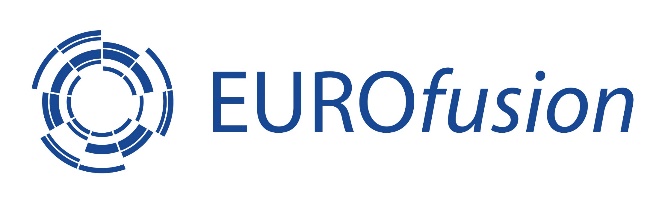 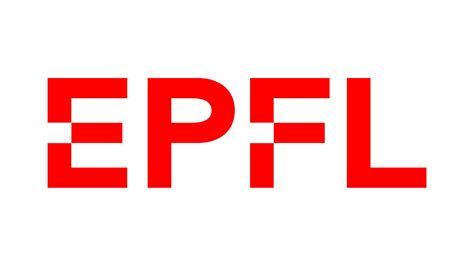 Giovanni’s presentation
P. Donnel, TSVV2 progress meeting, 02/12/2021
|  Page 13
Non linear collision operator
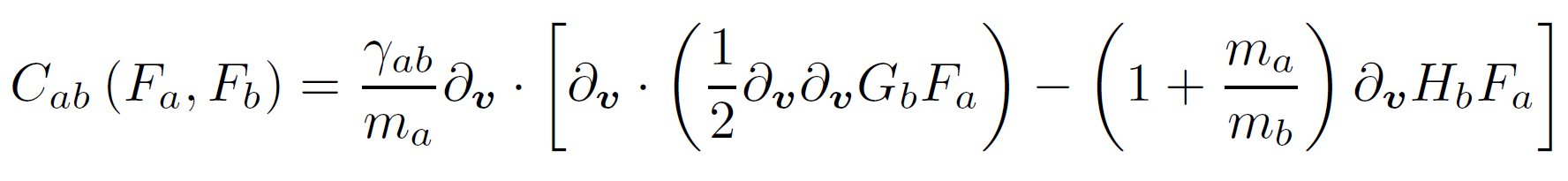 t
t
t
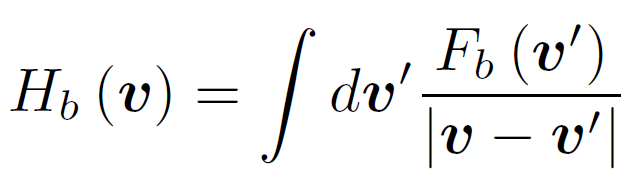 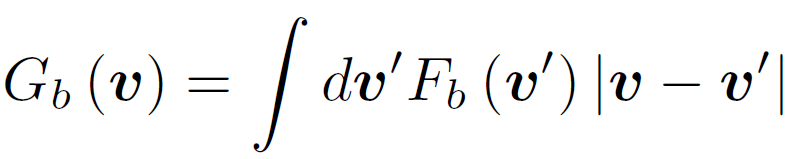 t
t
t
t
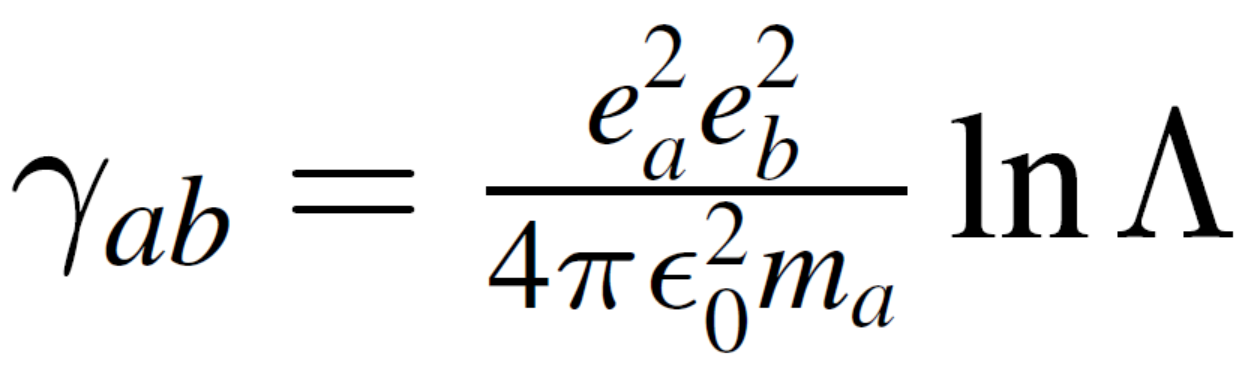 1
1
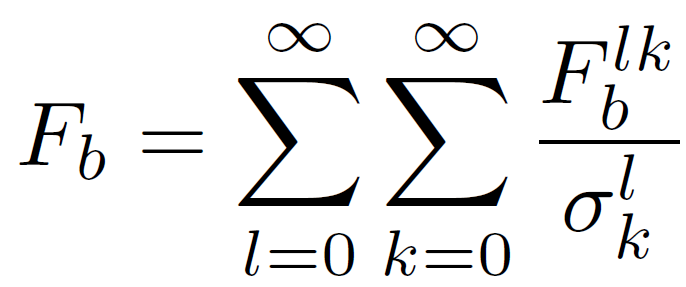 t
[Hirshman 1981, Ji 2006]
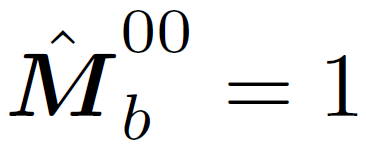 Unshifted Maxwellian distribution
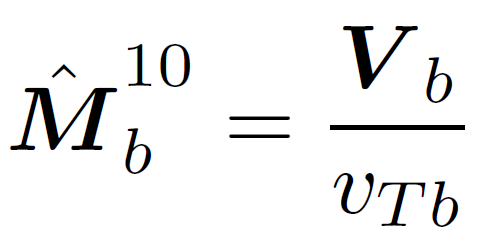 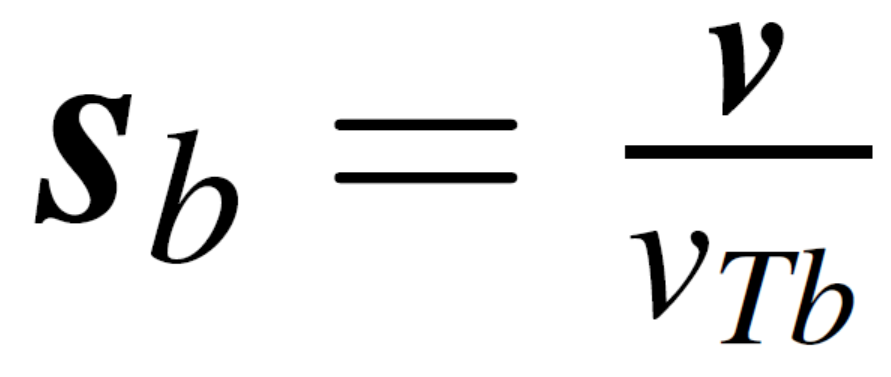 Normalized velocity:
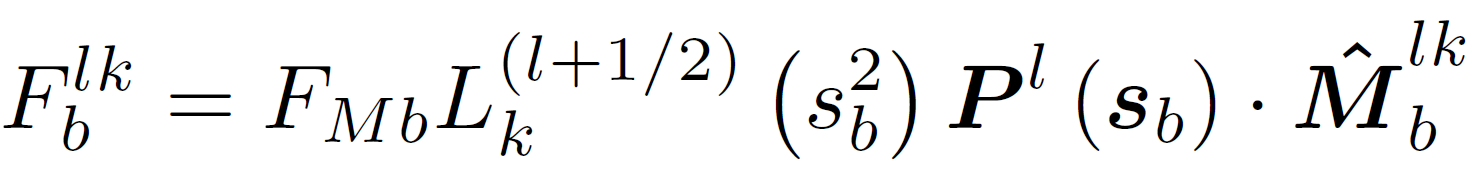 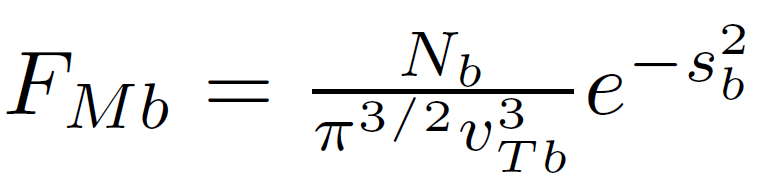 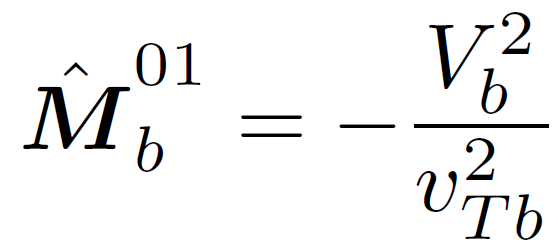 Moment of the distribution
Generalised Laguerre
Irreducible
Harmonic
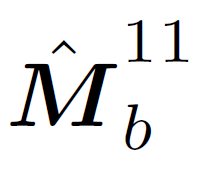 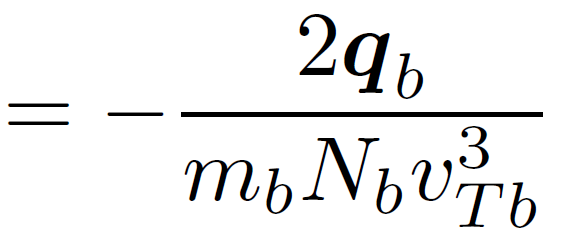 Truncation of the distribution function consistent with neoclassical physics
|  PAGE 14
P. Donnel, TSVV2 progress meeting, 02/12/2021